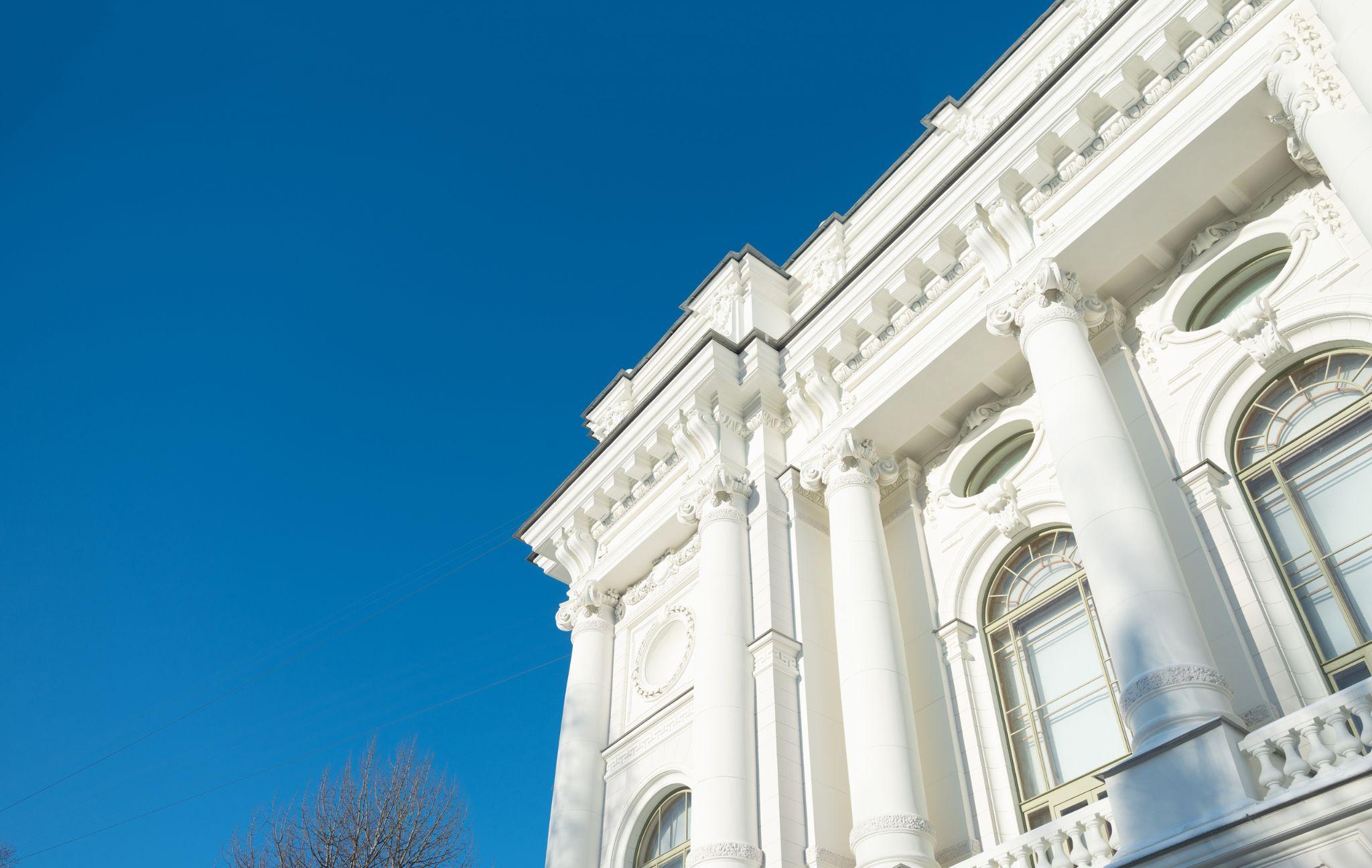 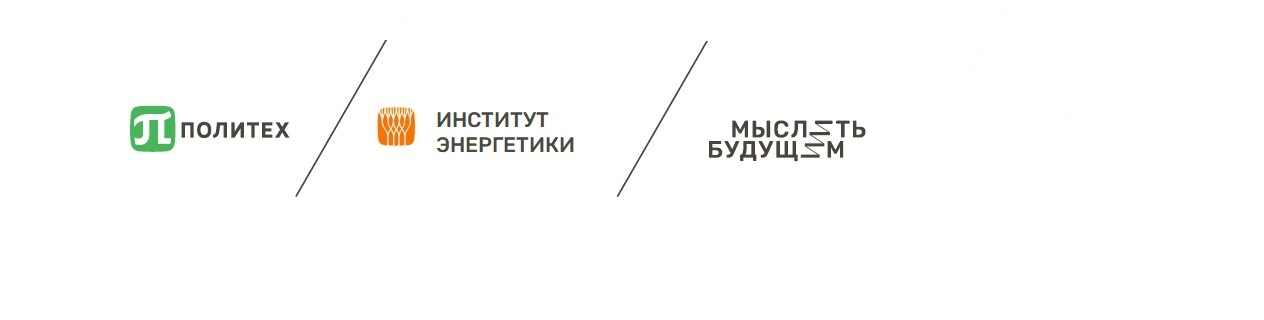 ТЕМА ВЫСТУПЛЕНИЯ. ДЕТАЛИ ВЫСТУПЛЕНИЯВ ДОПОЛНИТЕЛЬНАЯ ИНФОРМАЦИЯ
спикер
Фамилия
Имя Отчество
Должность
Подразделение Института энергетики
https://iets.spbstu.ru/
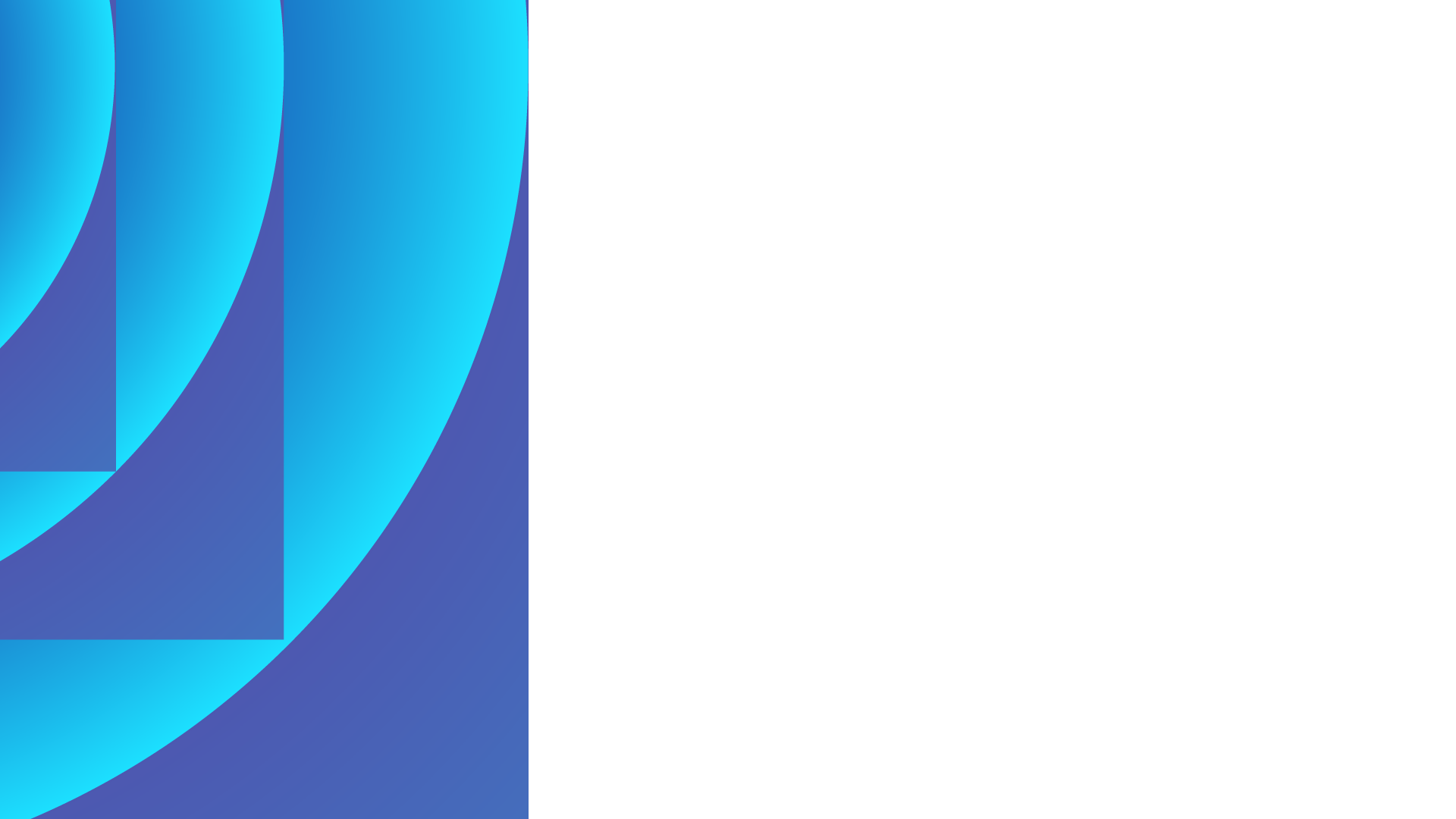 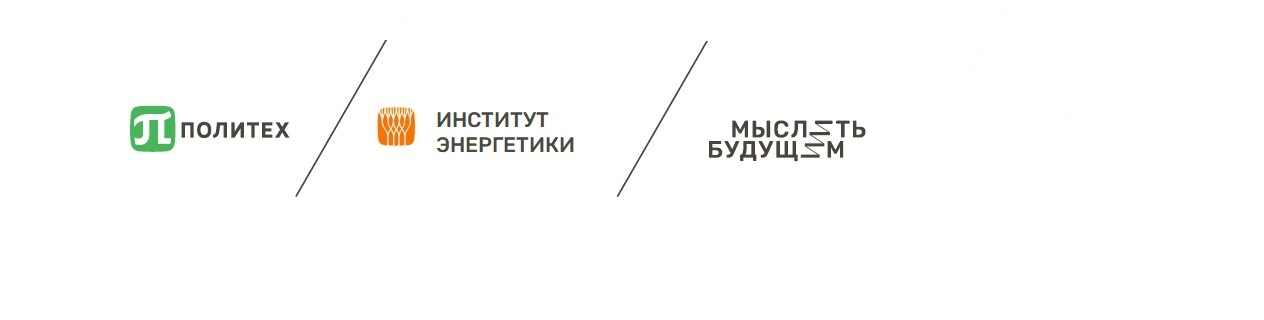 ТЕМА ВЫСТУПЛЕНИЯ. 
ДЕТАЛИ ВЫСТУПЛЕНИЯ
ДОПОЛНИТЕЛЬНАЯ ИНФОРМАЦИЯ
спикер
Фамилия
Имя Отчество
должность
Подразделение Института энергетики
https://iets.spbstu.ru/
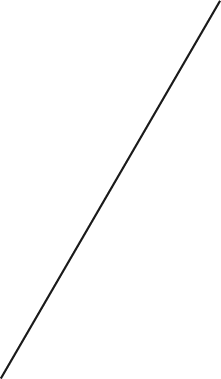 2
Название раздела презентации  шрифт Rubik 16
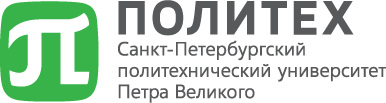 НАЗВАНИЕ РАЗДЕЛА  шрифт Rubik 20
Текст, данные, аргументы     шрифт Rubik 14
Дополнительная информация шрифт Rubik 10
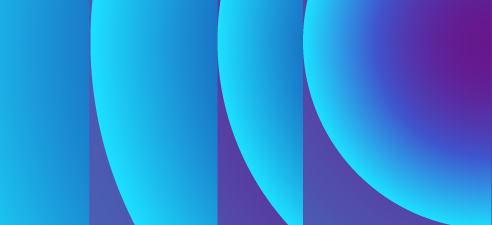 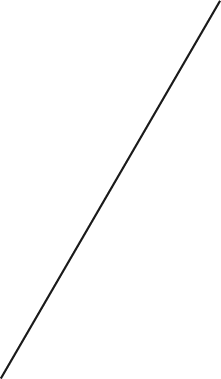 3
Тема раздела
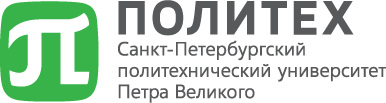 Заголовок
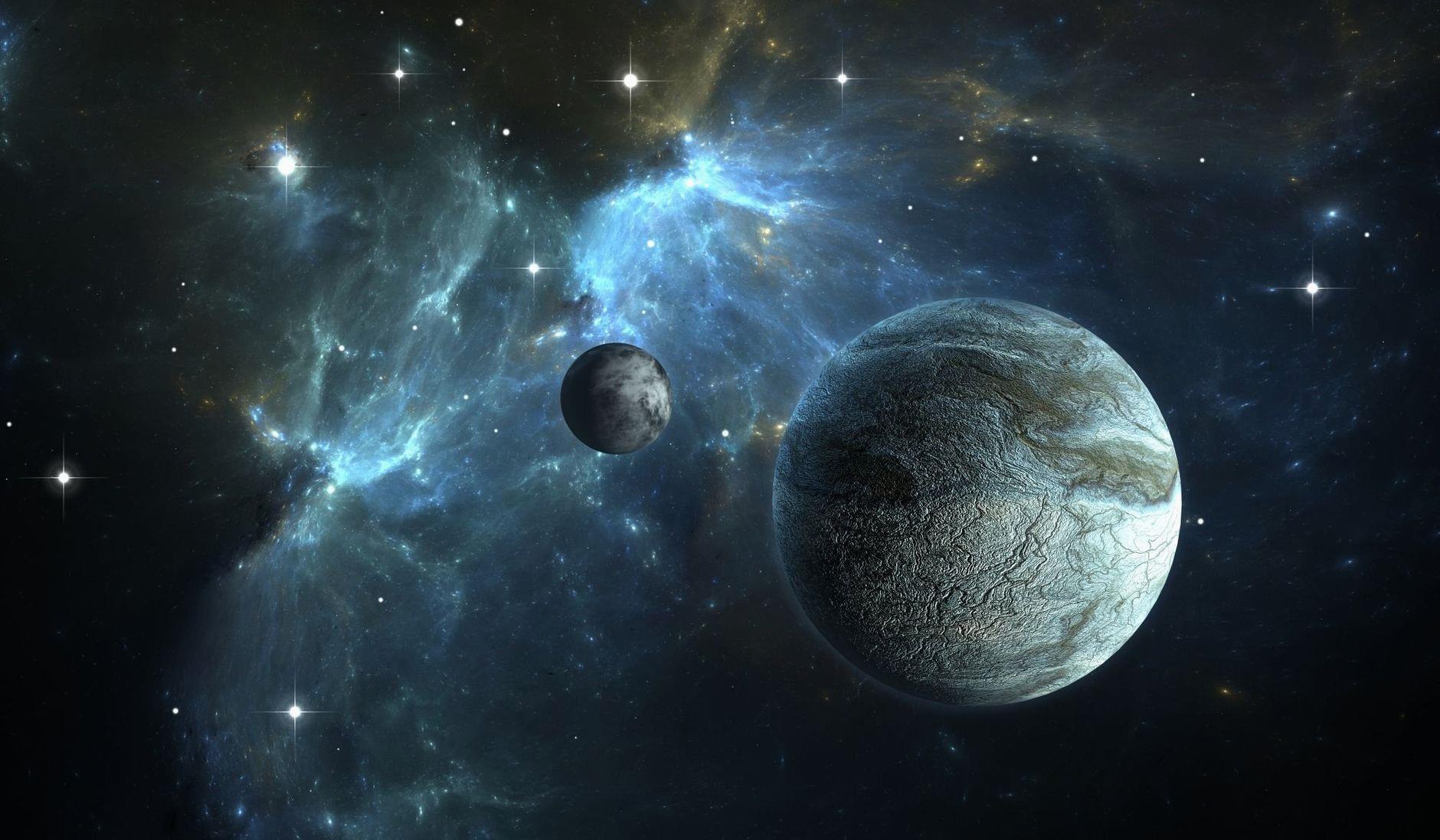 Важные данные и/или текст раздела
ЭТО МЕСТО ДЛЯ ФОТОГРАФИИ, РИСУНКА, ГРАФИКА
Здесь могут быть дополнительные детали
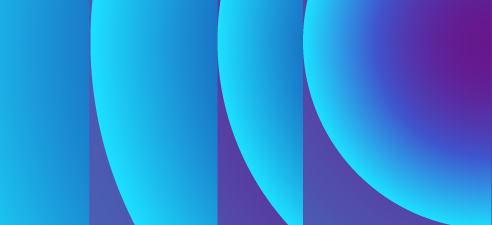 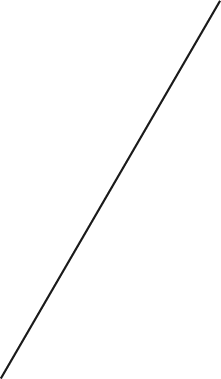 4
Название раздела презентации
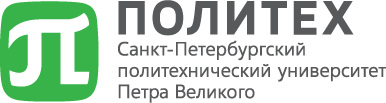 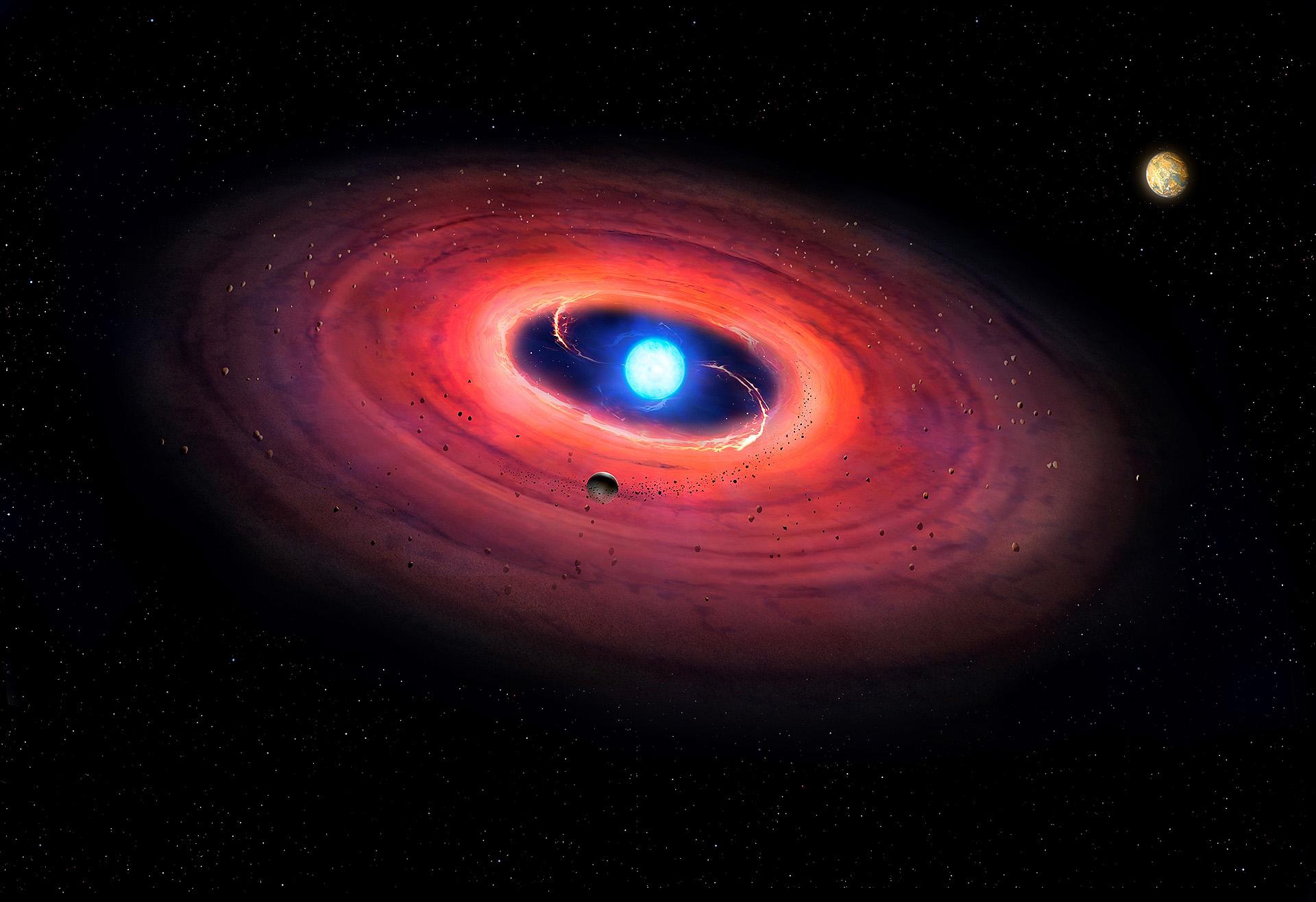 ЗАГОЛОВОК
ЭТО МЕСТО ДЛЯ ФОТОГРАФИИ, РИСУНКА, ГРАФИКА
ТЕКСТ
Детали
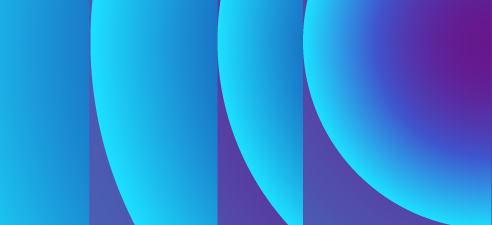 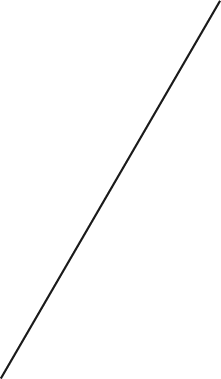 5
Название раздела презентации
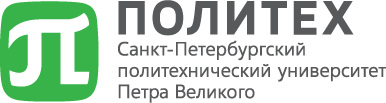 Текст
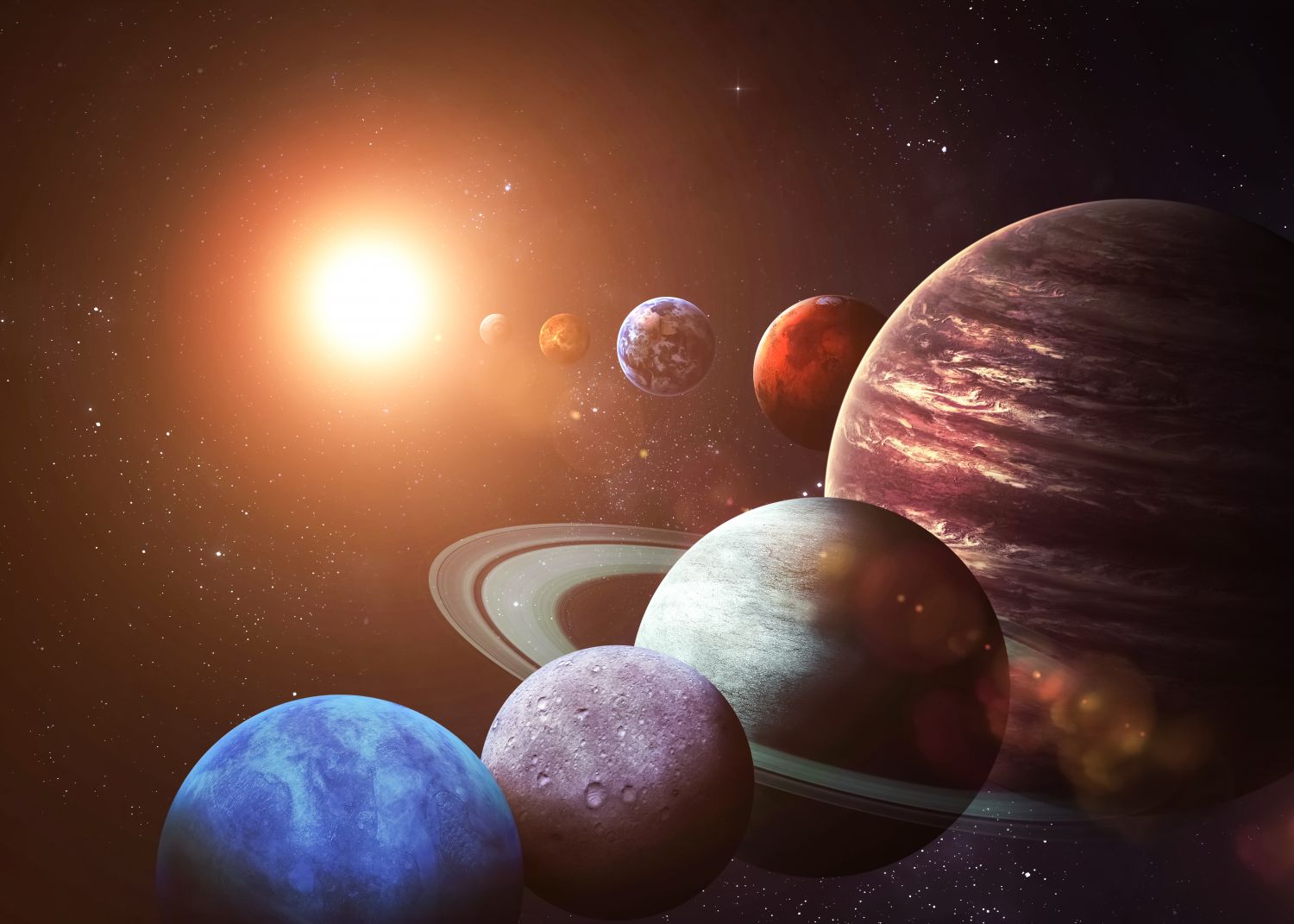 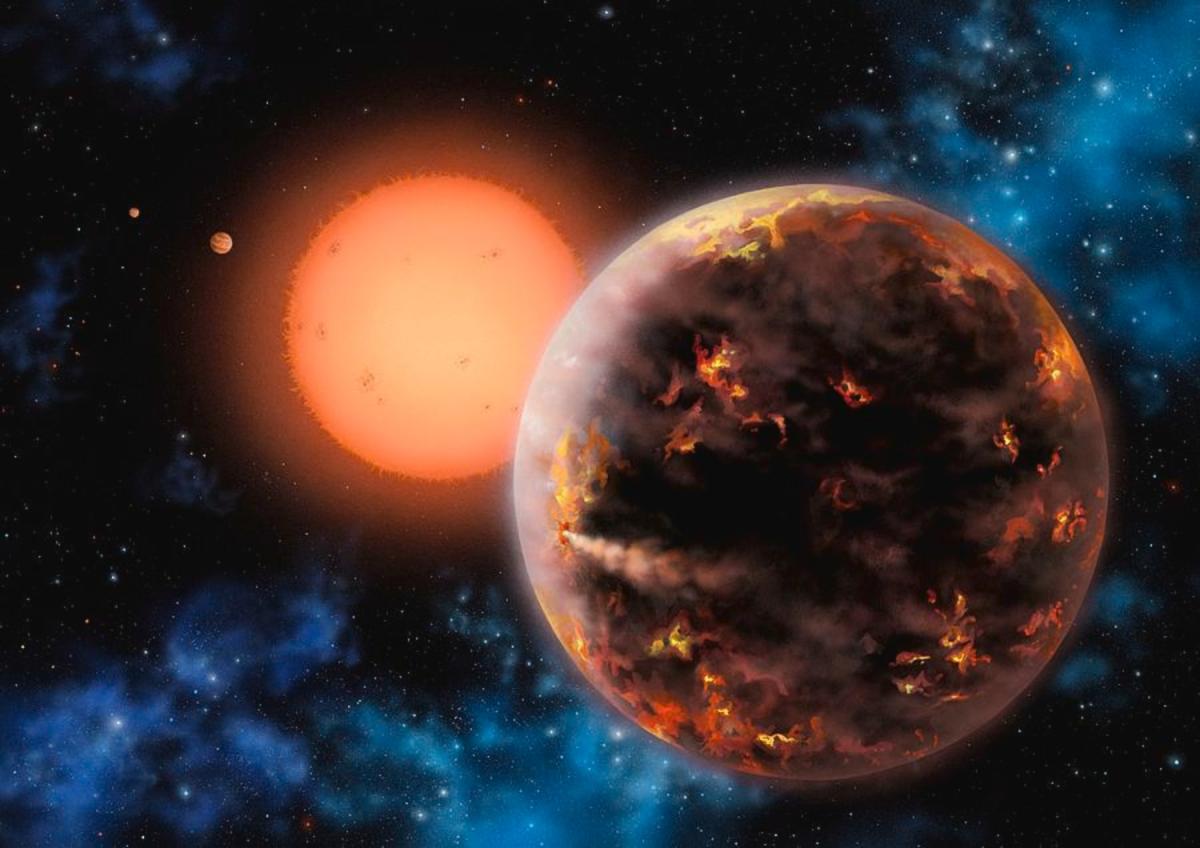 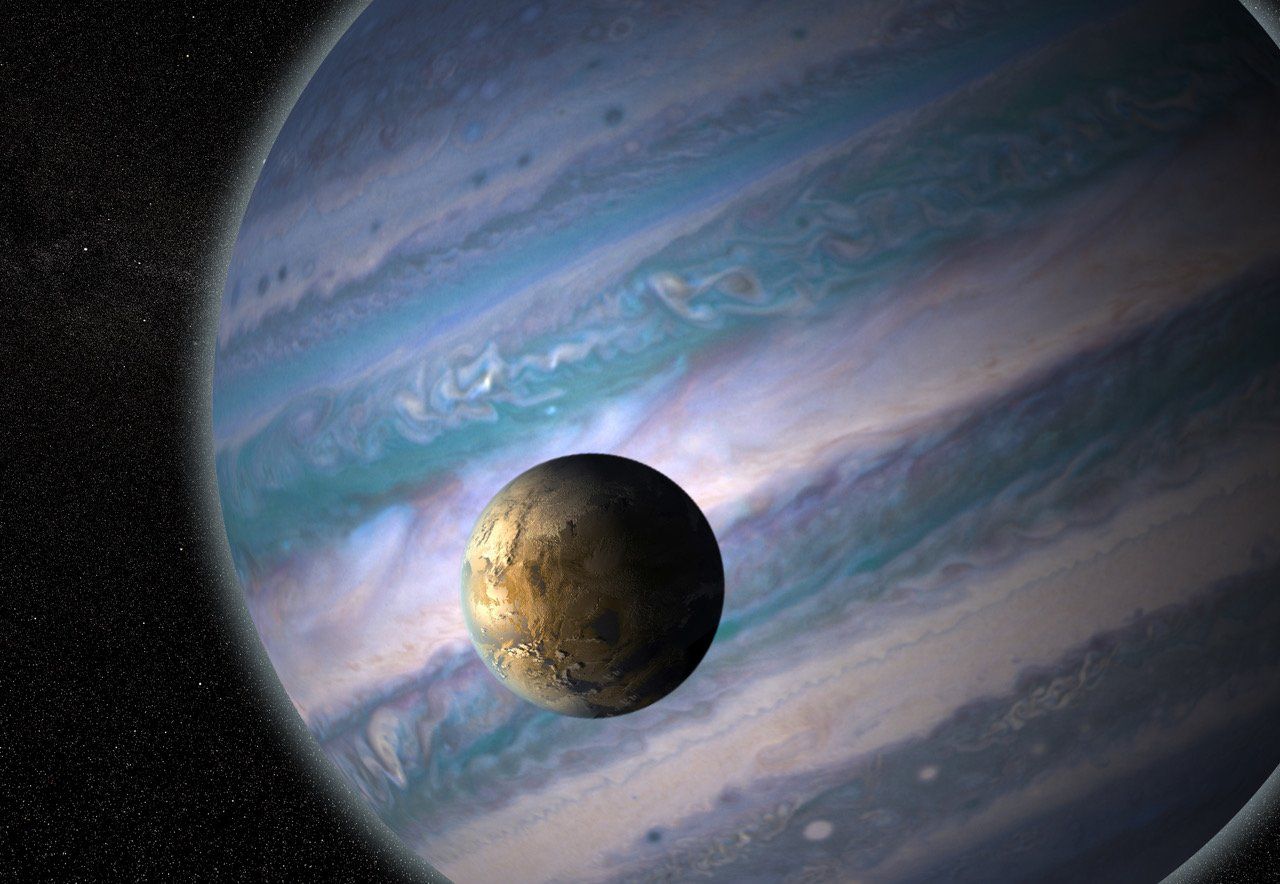 ЭТО МЕСТО ДЛЯ ФОТОГРАФИЙ, РИСУНКов, ГРАФИКОВ
Текст описание
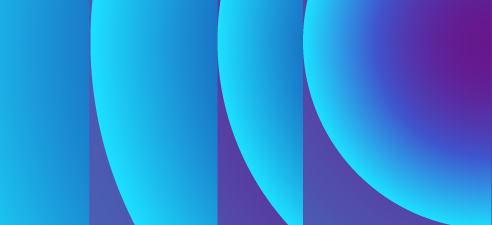 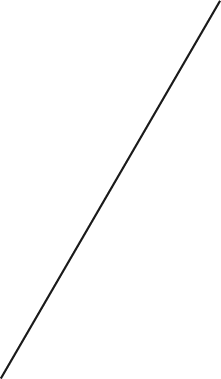 6
Тема раздела
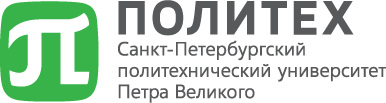 ЗАГОЛОВОК
Список
Текст
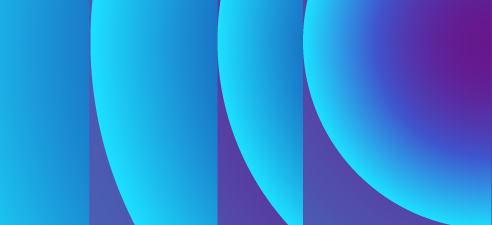 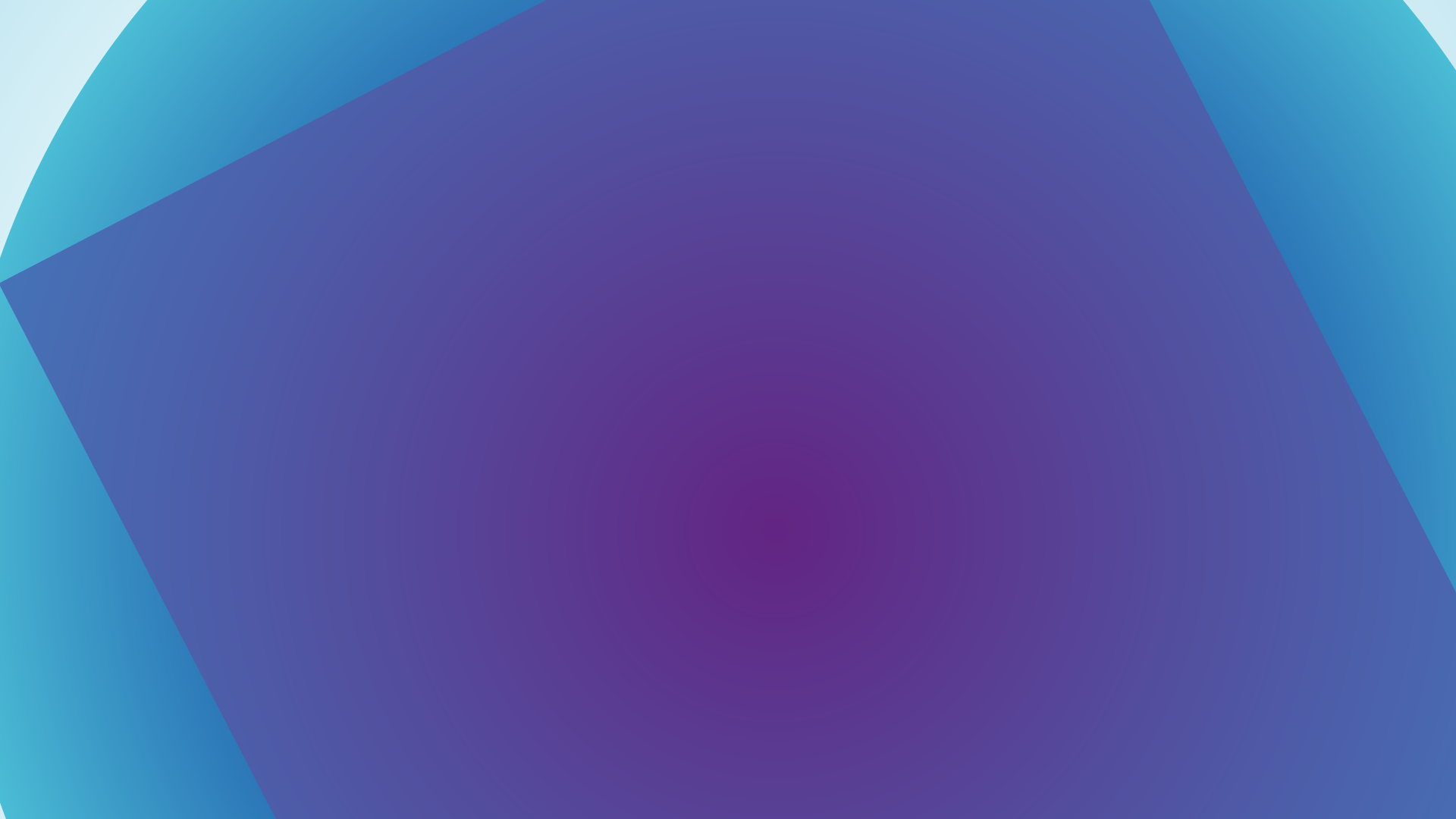 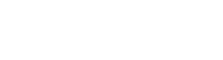 БЛАГОДАРИМ ЗА ВНИМАНИЕ